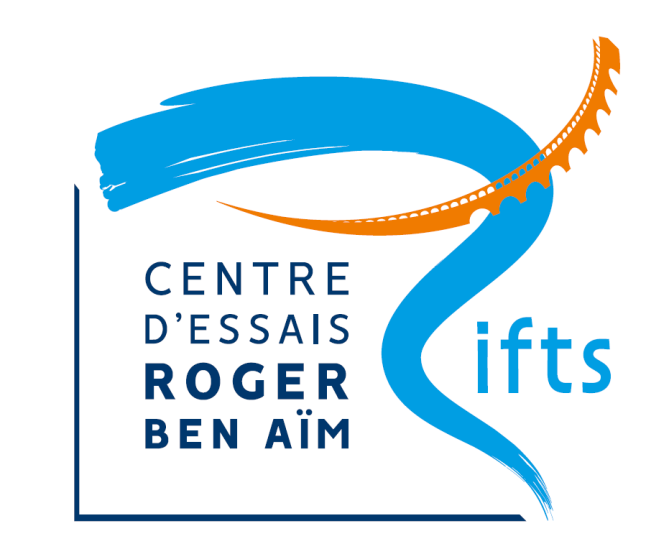 Centre d’Essais Roger Ben AimLe support de l’Innovation dans le traitement de l’eau
SOMMAIRE
1 - Présentation du bâtiment et de ses fonctions 
2 - Caractéristiques du bâtiment
3 - Les eaux disponibles
4 - Les eaux de références
5 - Réalisation d’une prestation-type
V2 _ 12/04/2019
Présentation Centre d'Essais Roger Ben Aim
2
1 - Présentation du bâtiment et de ses fonctions
V2 _ 12/04/2019
Présentation Centre d'Essais Roger Ben Aim
3
Le Centre d’Essais Roger Ben Aim
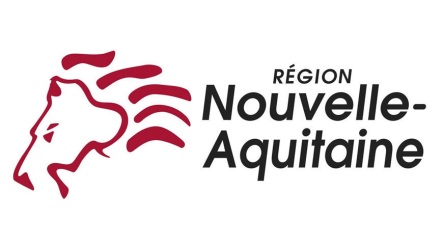 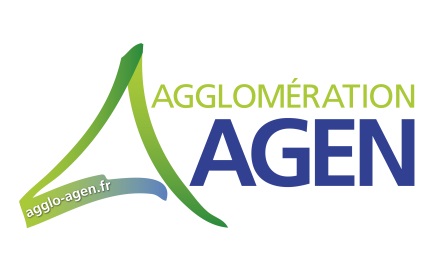 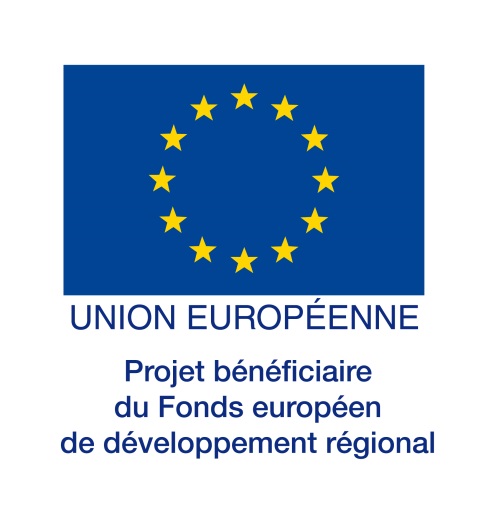 V2 _ 12/04/2019
Présentation Centre d'Essais Roger Ben Aim
4
Une localisation exceptionnelle
V2 _ 12/04/2019
Présentation Centre d'Essais Roger Ben Aim
5
Le centre d’essai en image
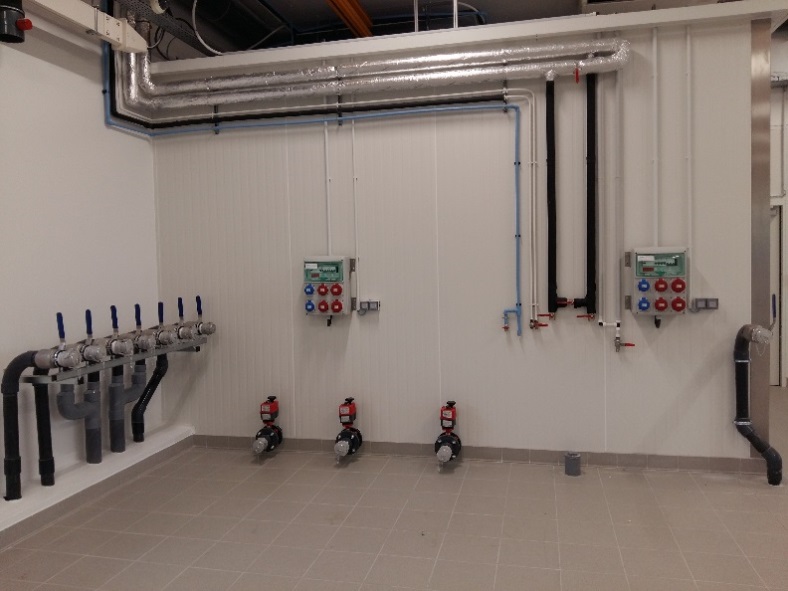 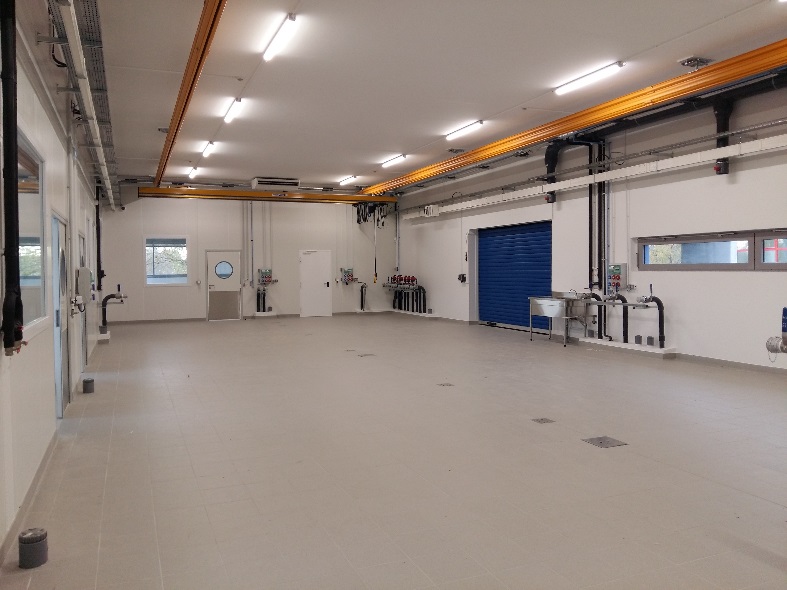 Zone d’expérimentation
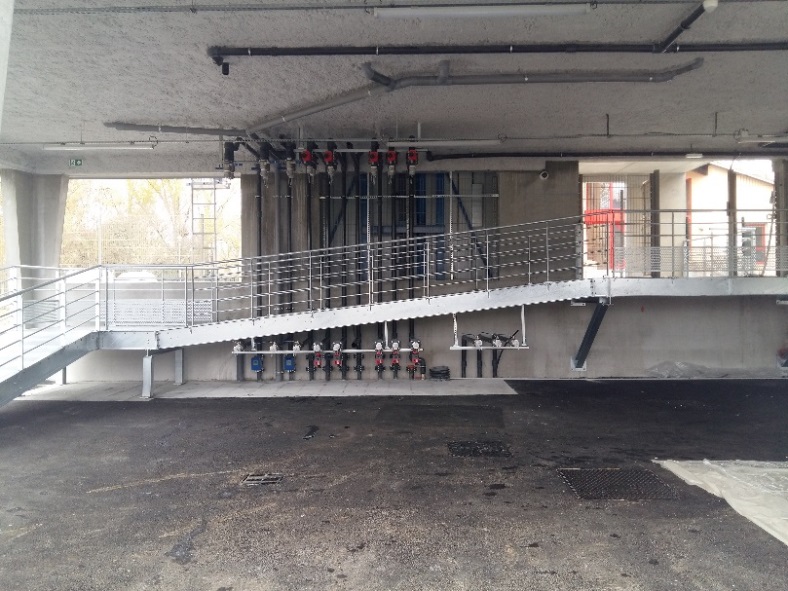 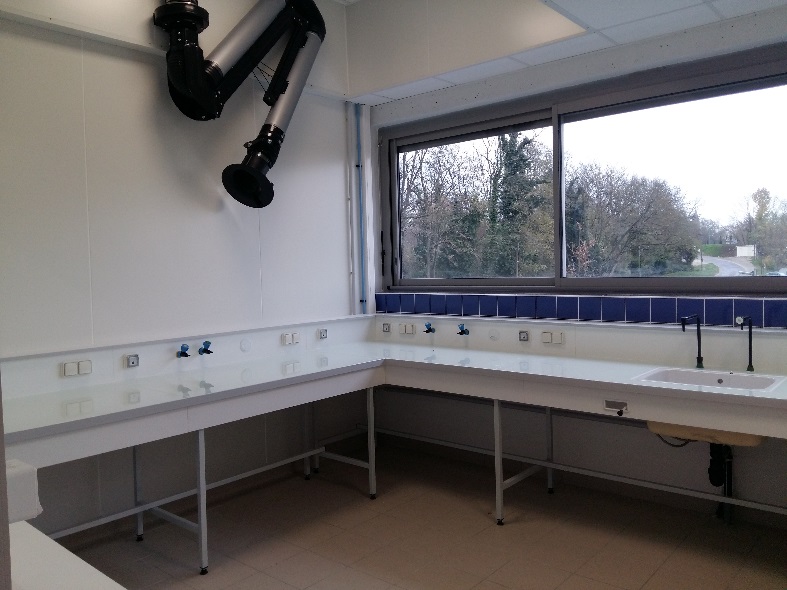 Zone de test au rez-de-chaussée
Laboratoire
V2 _ 12/04/2019
Présentation Centre d'Essais Roger Ben Aim
6
Type de prestation
Evaluation et qualification de technologies et d’équipements pour le traitement et la réutilisation de l’eau ou la gestion des boues 
Essais comparatifs de technologies concurrentes à l’échelle pilote ou semi-industrielles, en conditions maîtrisées
Aide au développement de nouvelles technologies ou méthodes pour le traitement de l’eau et des boues, grâce à des programmes de R&D appliquée à l’échelle laboratoire, pilote ou industrielle
Bilan de consommation des équipements en conditions d’utilisation réelles
Evaluation in-situ d’instruments de mesure et de capteurs en ligne
Essais d’endurance sur équipements et capteurs
Organisation de démonstrations d’équipements en conditions réelles
Programmes de recherche collaborative avec les industriels et les universités
V2 _ 12/04/2019
Présentation Centre d'Essais Roger Ben Aim
7
Venez tester vos matériels ou vos produits avec la qualité d’eau qui vous convient (eaux disponibles ou de référence) afin :
d’obtenir des preuves de performances (efficacité de traitement, consommation énergétique, durée de vie, …)
d’obtenir des éléments de certification (marquage CE, ETV, …)
d’explorer les limites de fonctionnement 
Venez optimiser vos paramètres d’exploitation sur des eaux disponibles ou de référence
V2 _ 12/04/2019
Présentation Centre d'Essais Roger Ben Aim
8
2 - Caractéristiques du bâtiment
V2 _ 12/04/2019
Présentation Centre d'Essais Roger Ben Aim
9
Caractéristiques techniques
Bâtiment : 
280m² au total : zone expérimentation, local cuves, stockage, salle de réunion, conduite d’expérimentation, atelier de montage, laboratoire
Monte charge de 4 tonnes
Pont roulant avec capacité de levage de 1,2 tonnes
Charge plancher étage 1,5 tonnes /m²
Espace disponible pour un conteneur 20 et 40 pieds
Electricité : 
Alimentation électrique : 230 VAC / 400 VAC Triphasé 50 Hz, régime de neutre TT
Puissance disponible  : 69 KVA (100A ), 27 KVA (40A) et 86 KVA (125A)
Divers :
Air comprimé : 7 bar 
Réseau d’eau déminéralisée
Réseau d’eau glycolée pour refroidissement pilote
Connexion à internet disponible pour suivi à distance du pilote par le client si besoin
Possibilité d’interfaçage pour acquisition des différents paramètres sur le pilote du client
V2 _ 12/04/2019
Présentation Centre d'Essais Roger Ben Aim
10
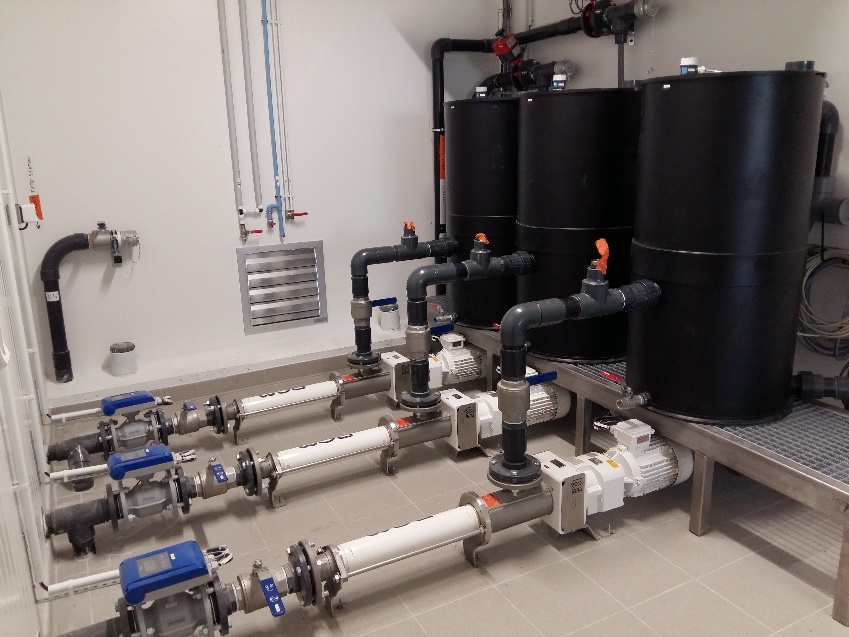 Equipements de mesure disponibles
Capteurs (pression, température, …) 
Préleveurs 
Débitmètres
Mesure de la consommation énergétique

Mise à disposition d’équipements connexes pour la boucle d’essais
Pompe, tuyauterie, cuverie, agitateur, …
Pilotes disponibles à l’IFTS (ex : filtre-presse, décanteuse centrifuge à vis, filtre à sable, …)

Possibilité de location d’équipements spécifiques (pompe gros débit, benne, …) pour la réalisation des essais si non disponibles chez le client ou à l’IFTS

Equipements de sécurité en place 
Hottes aspirantes au laboratoire
Système d’aspiration dans la zone d’expérimentation
Détecteur de gaz dans le local cuve
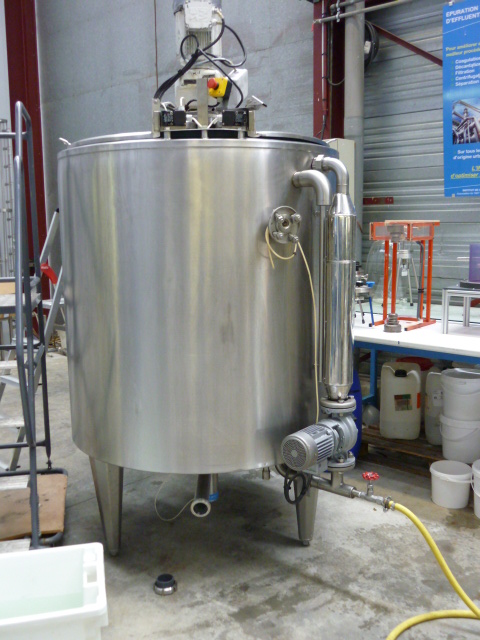 V2 _ 12/04/2019
Présentation Centre d'Essais Roger Ben Aim
11
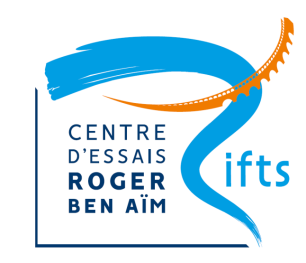 En détail
280 m² au total :
Monte charge et zone de déchargement
Local cuves
Zone expérimentation 170 m2
Escalier
Conduite expérimentation
Atelier de 
montage
Laboratoire
V2 _ 12/04/2019
Présentation Centre d'Essais Roger Ben Aim
12
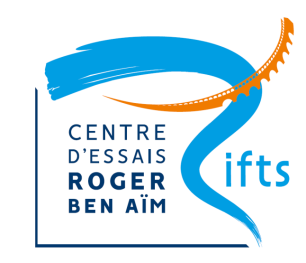 En détail
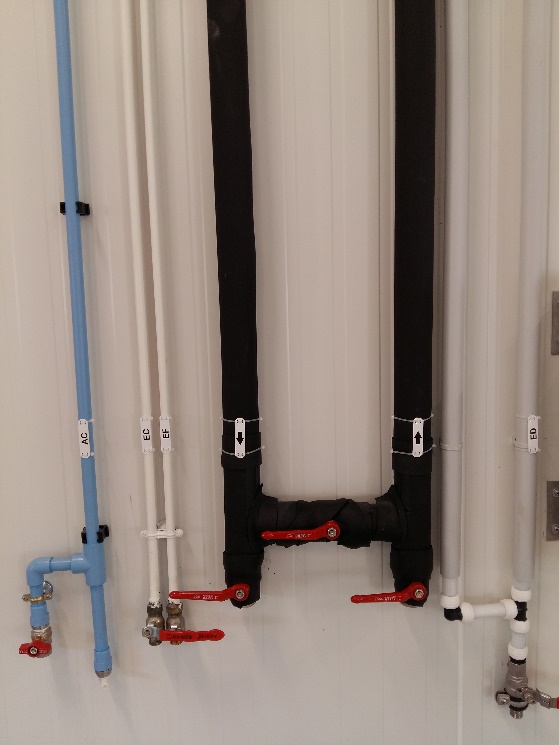 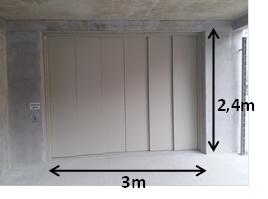 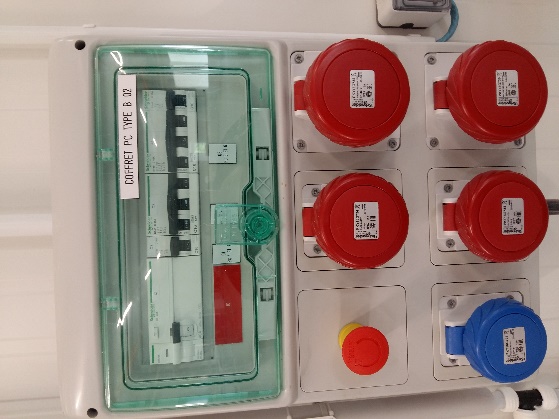 Monte charge
Réseaux : air comprimé, eau chaude, eau froide, eau glycolée, eau déminéralisée
Coffret électrique
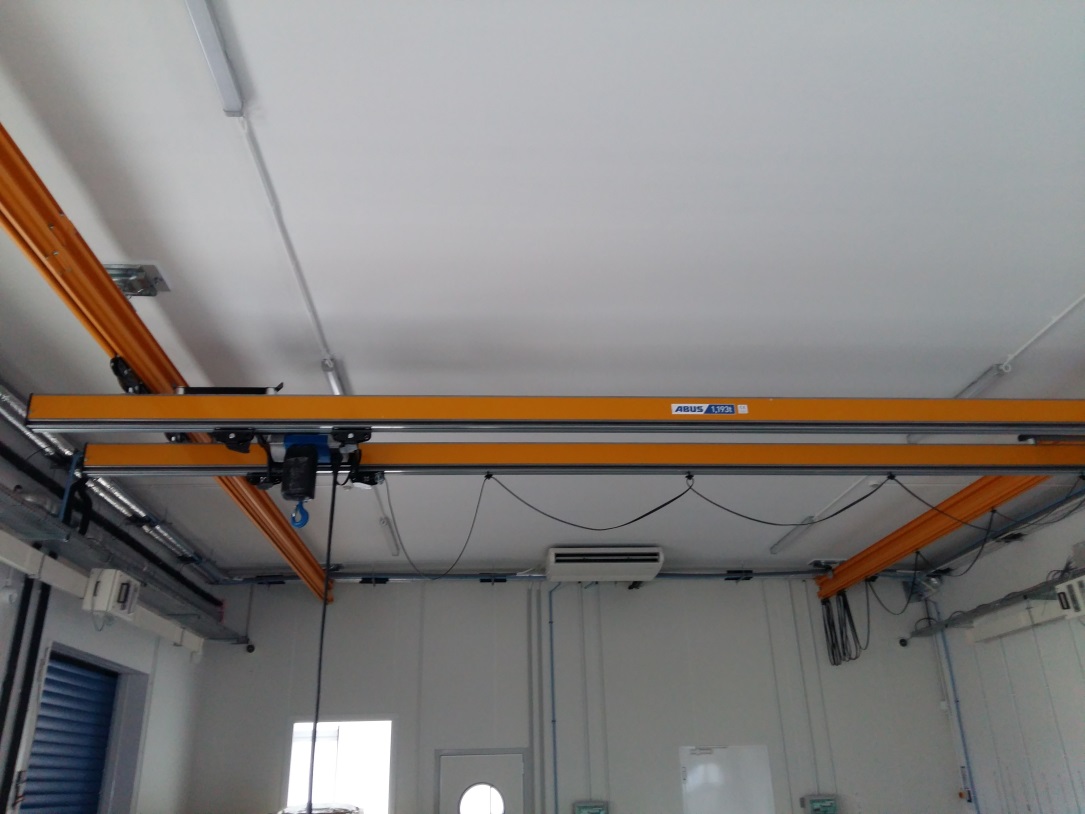 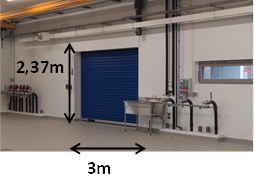 Pont roulant
V2 _ 12/04/2019
Présentation Centre d'Essais Roger Ben Aim
13
Supervision
Visualisation de la supervision pour la partie eau « propre »
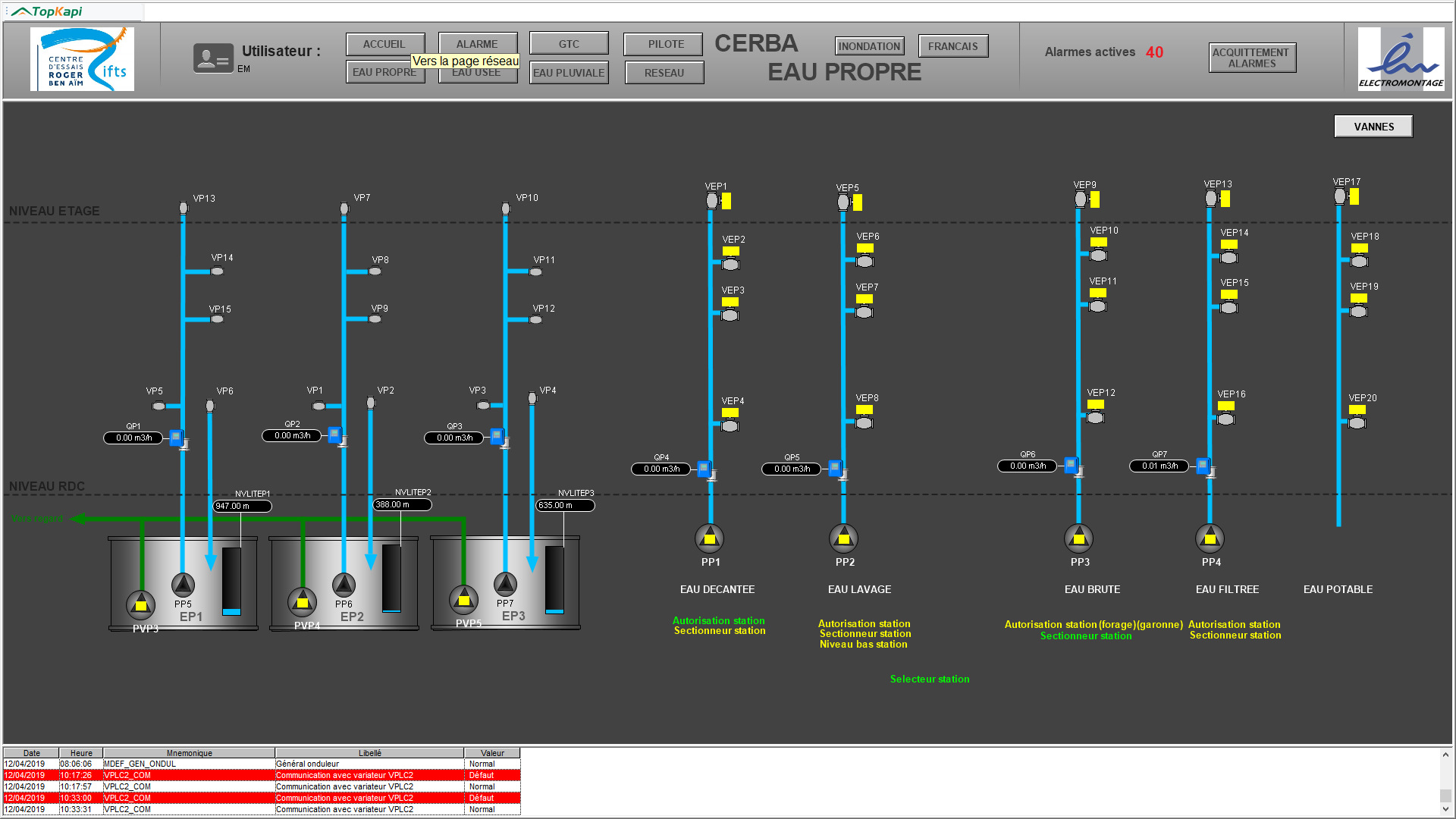 V2 _ 12/04/2019
Présentation Centre d'Essais Roger Ben Aim
14
Supervision
Visualisation de la supervision pour la partie eau usée
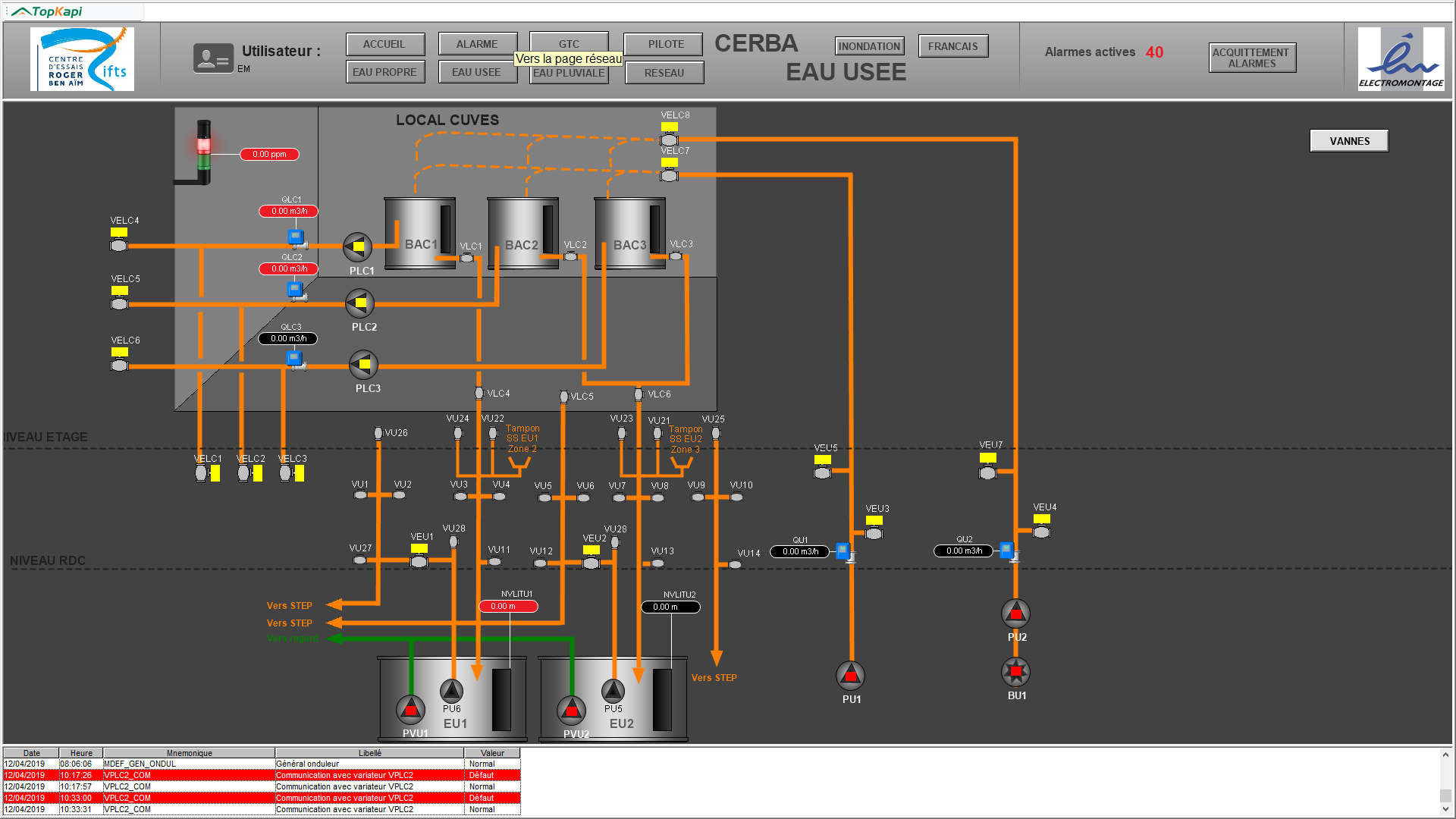 V2 _ 12/04/2019
Présentation Centre d'Essais Roger Ben Aim
15
3 - Les eaux disponibles
V2 _ 12/04/2019
Présentation Centre d'Essais Roger Ben Aim
16
Eaux disponibles
Pression d’alimentation max : 5 bar
V2 _ 12/04/2019
Présentation Centre d'Essais Roger Ben Aim
17
Synoptique usine de production d’eau potable
Filtres à sables
Pompe eau brute
3 décanteurs
Filtres à 
charbon actif
Coagulation / Floculation
Ozonation
Arrivée des eaux brutes 
(Eaux de Garonne ou eau de forage)
Chloration
Pompe eau décantée
En vert : piquage vers Centre d’Essais
Pompe eau filtrée
Pompe eau de contre lavage des filtres à sable
Eau potable
Eaux de contre lavage des filtres à sables
V2 _ 12/04/2019
Présentation Centre d'Essais Roger Ben Aim
18
Photo usine de production d’eau potable
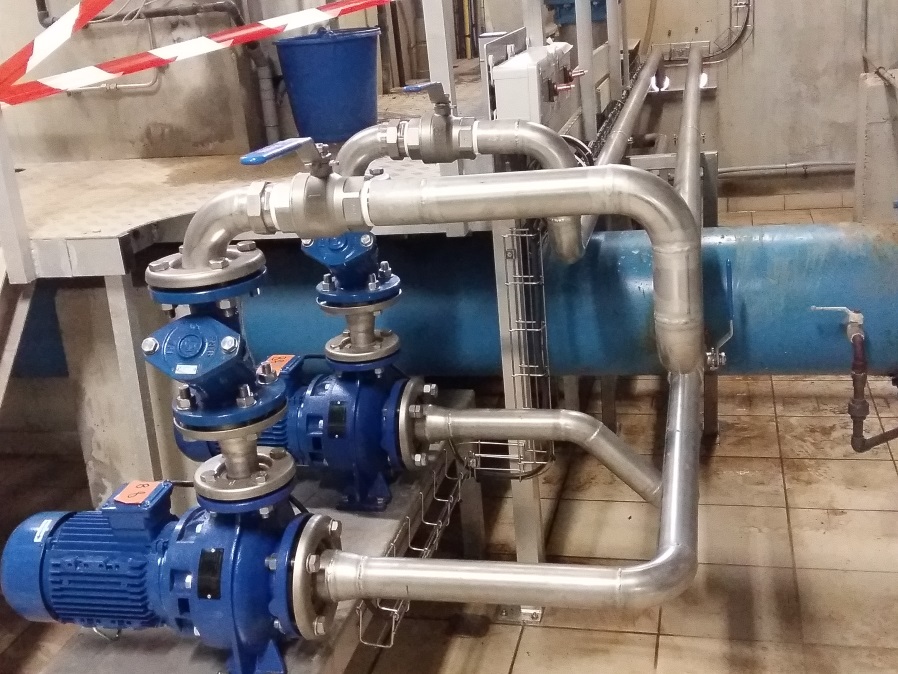 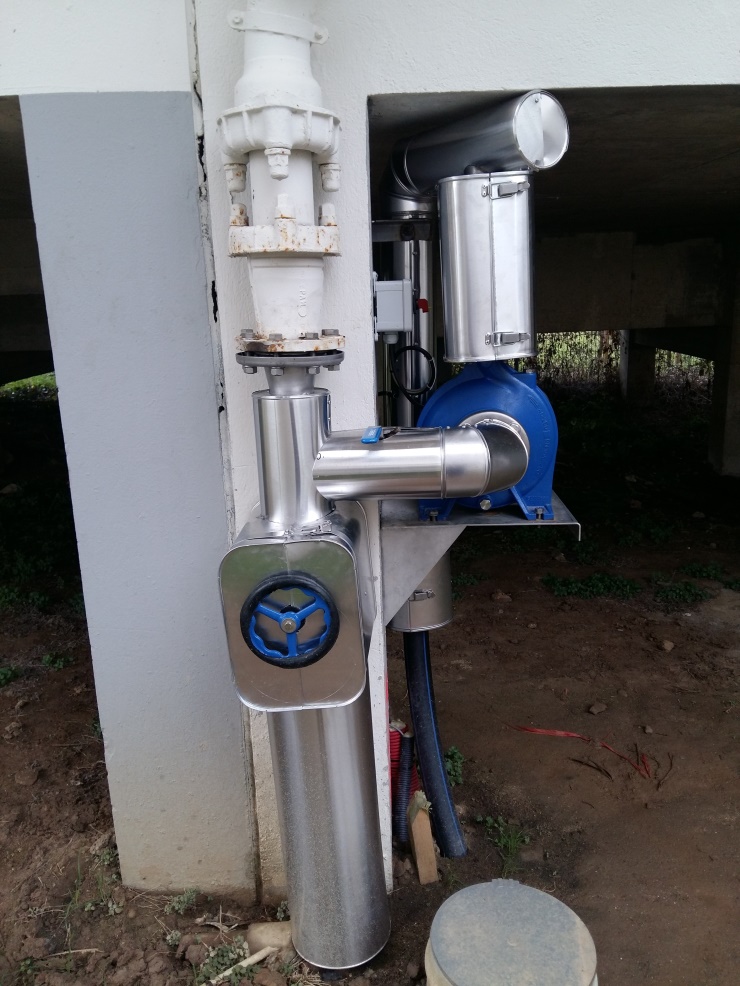 Pompe pour l’eau brute et pour l’eau filtrée 
Vers le centre d’essais Roger Ben Aim
Pompe pour l’eau décantée 
Vers le centre d’essais Roger Ben Aim
V2 _ 12/04/2019
Présentation Centre d'Essais Roger Ben Aim
19
Synoptique station d’épuration
Boues recirculées
Puits de recirculation des boues
File boue
Traitement des graisses, 
traitement des sables
File boue
Répartiteur
Bassin d’aération
Epaississeur statique
Clarificateur
Canal de sortie 
Venturi
Poste de relevage Eaux brutes
Déssableur
Dégraisseur
Dégrilleur
Pompe eau traitée
Matières de vidange :
- Réception- Dégrilleur- Poste de relevage
Puits de recirculation des boues 
File boue
Boues recirculées
Centrifugeuses
Pompe effluent brut
En vert : piquage vers Centre d’Essais
Benne à boues
V2 _ 12/04/2019
Présentation Centre d'Essais Roger Ben Aim
20
Photo station d’épuration
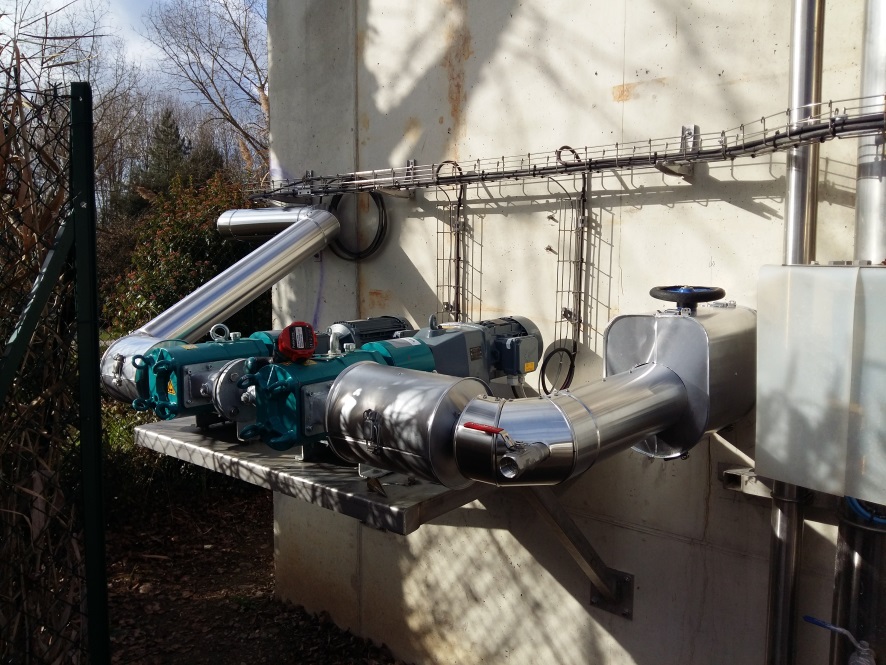 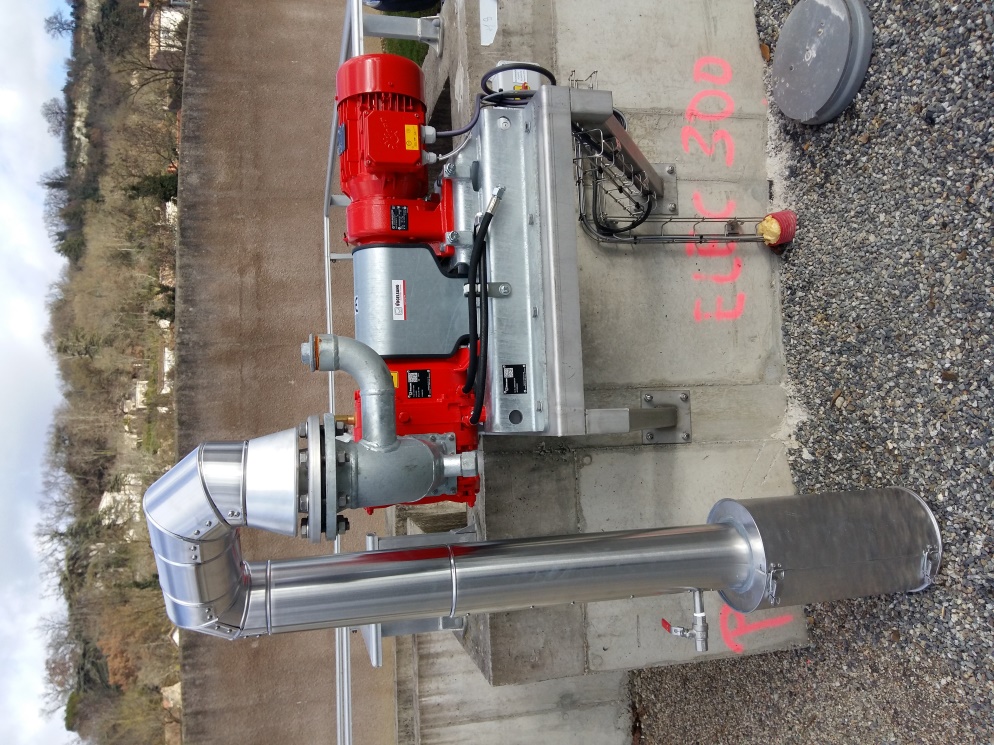 Pompe et broyeur pour l’eau brute 
Vers le centre d’essais Roger Ben Aim
Pompe pour l’eau traitée
Vers le centre d’essais Roger Ben Aim
V2 _ 12/04/2019
Présentation Centre d'Essais Roger Ben Aim
21
Les eaux de l’usine de production d’eau potable
Eau de Garonne 2018
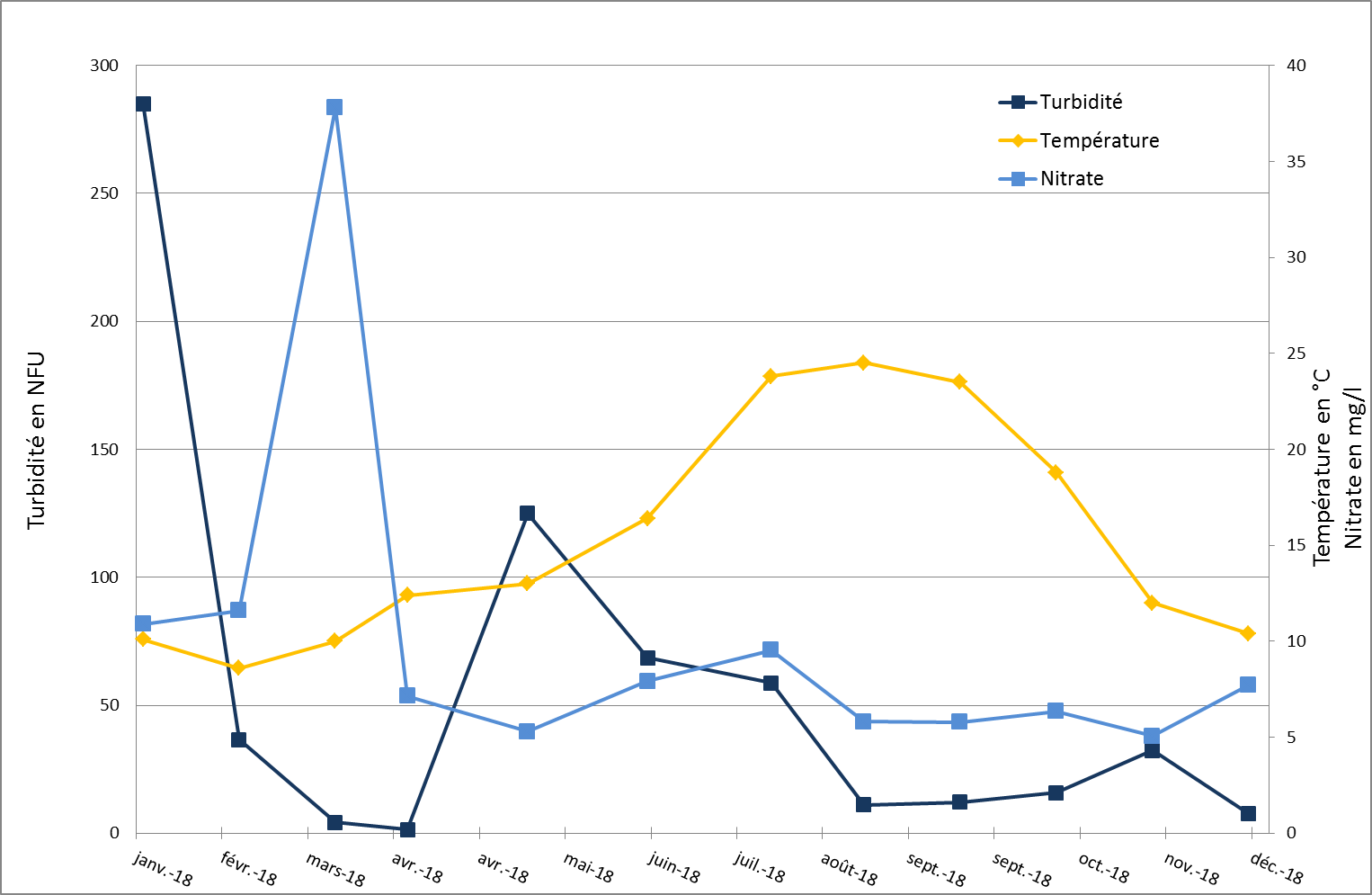 DBO5 < 2,5 mg/l
Données fournies par L’Agence de l’Eau Adour Garonne
V2 _ 12/04/2019
Présentation Centre d'Essais Roger Ben Aim
22
[Speaker Notes: 2018 (données agence de l’eau)]
Les eaux de l’usine de production d’eau potable
L’eau de la ville d’Agen (eau potable)
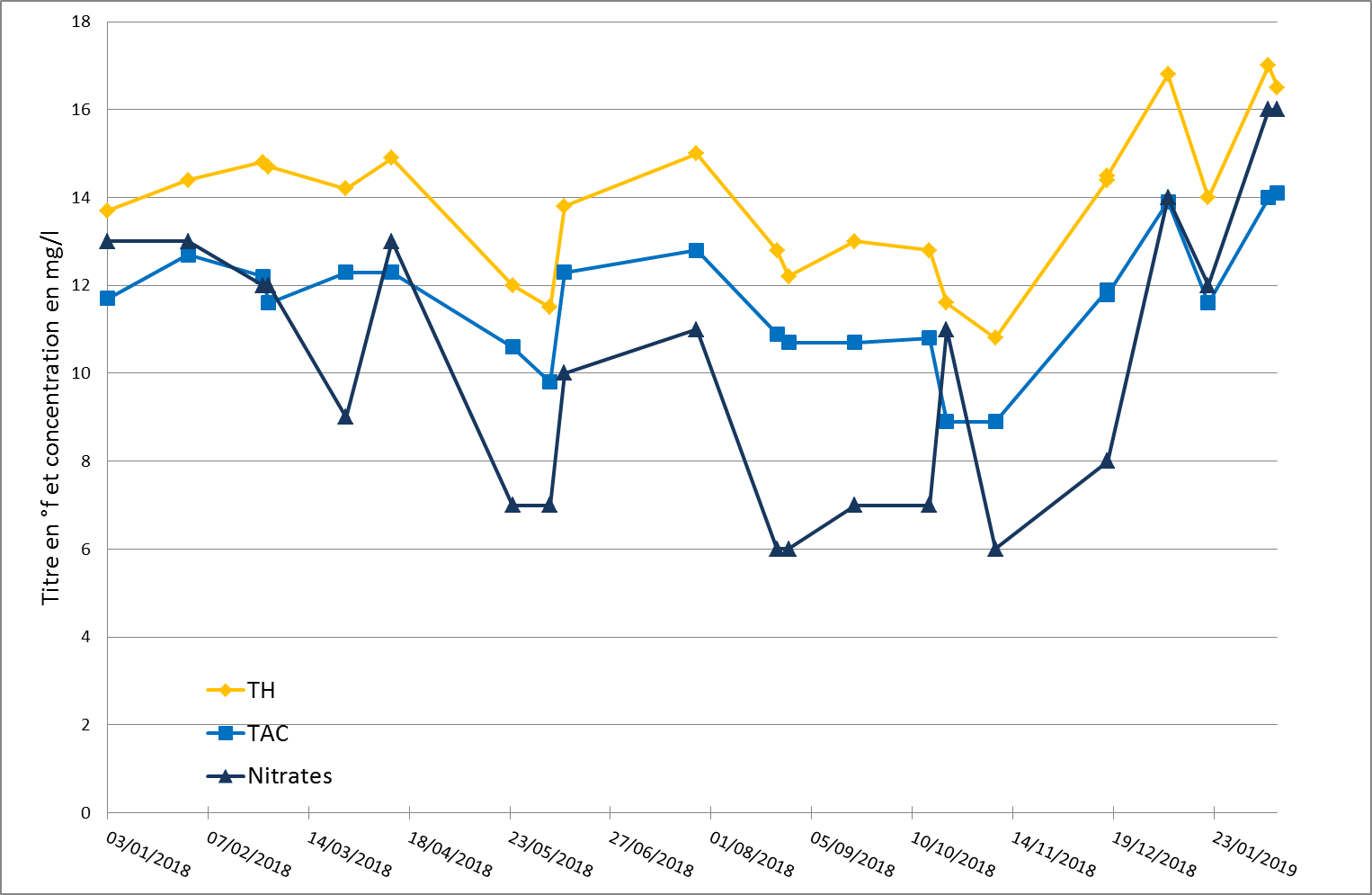 Données fournies par l’ARS
V2 _ 12/04/2019
Présentation Centre d'Essais Roger Ben Aim
23
Les eaux de l’usine de production d’eau potable
L’eau de la ville d’Agen (eau potable)
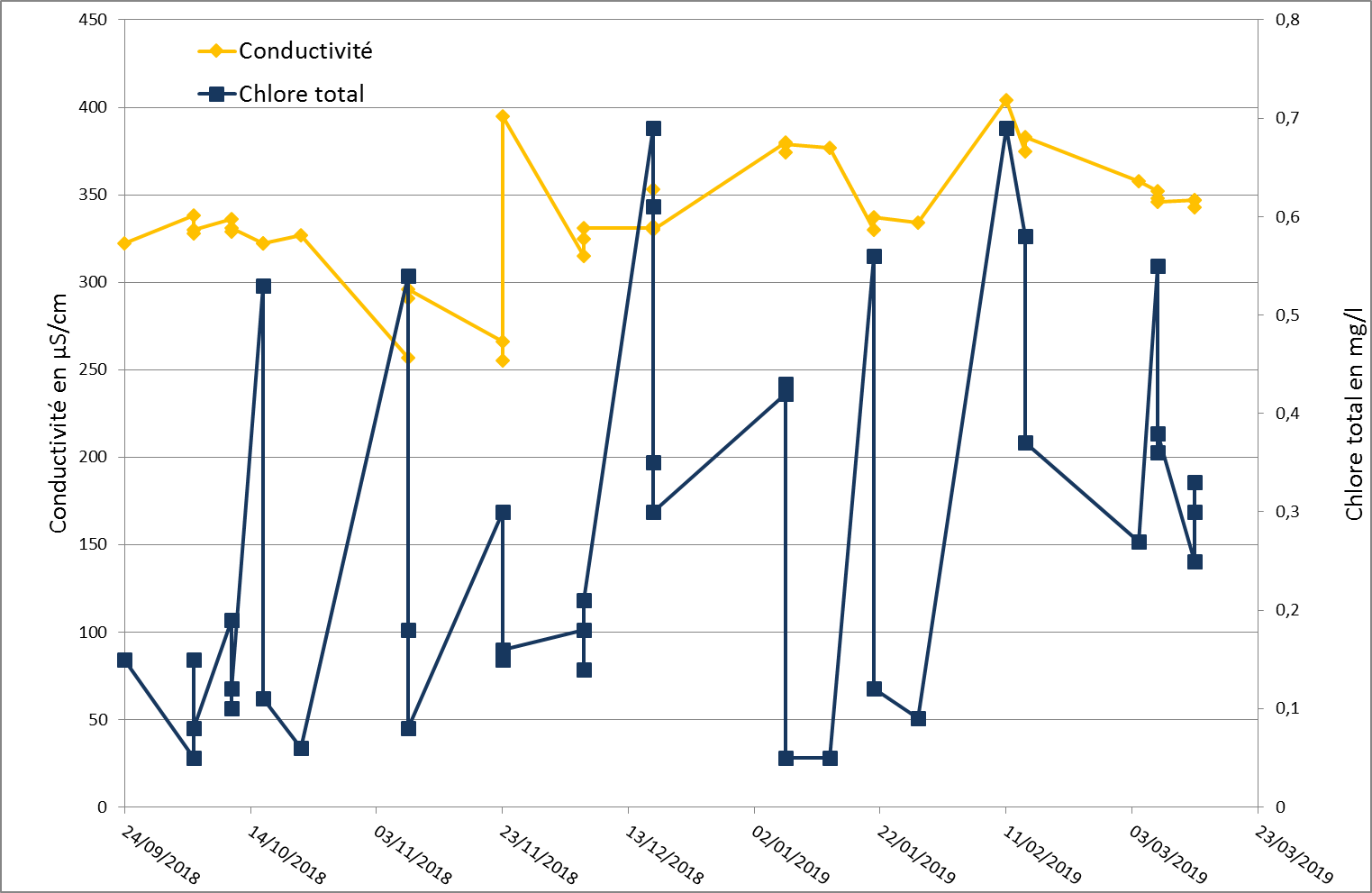 Données fournies par le Ministère de la Santé
V2 _ 12/04/2019
Présentation Centre d'Essais Roger Ben Aim
24
Les eaux de la station d’épuration
Les eaux brutes de la STEU d’Agen (après dégrillage, dessablage, dégraissage)
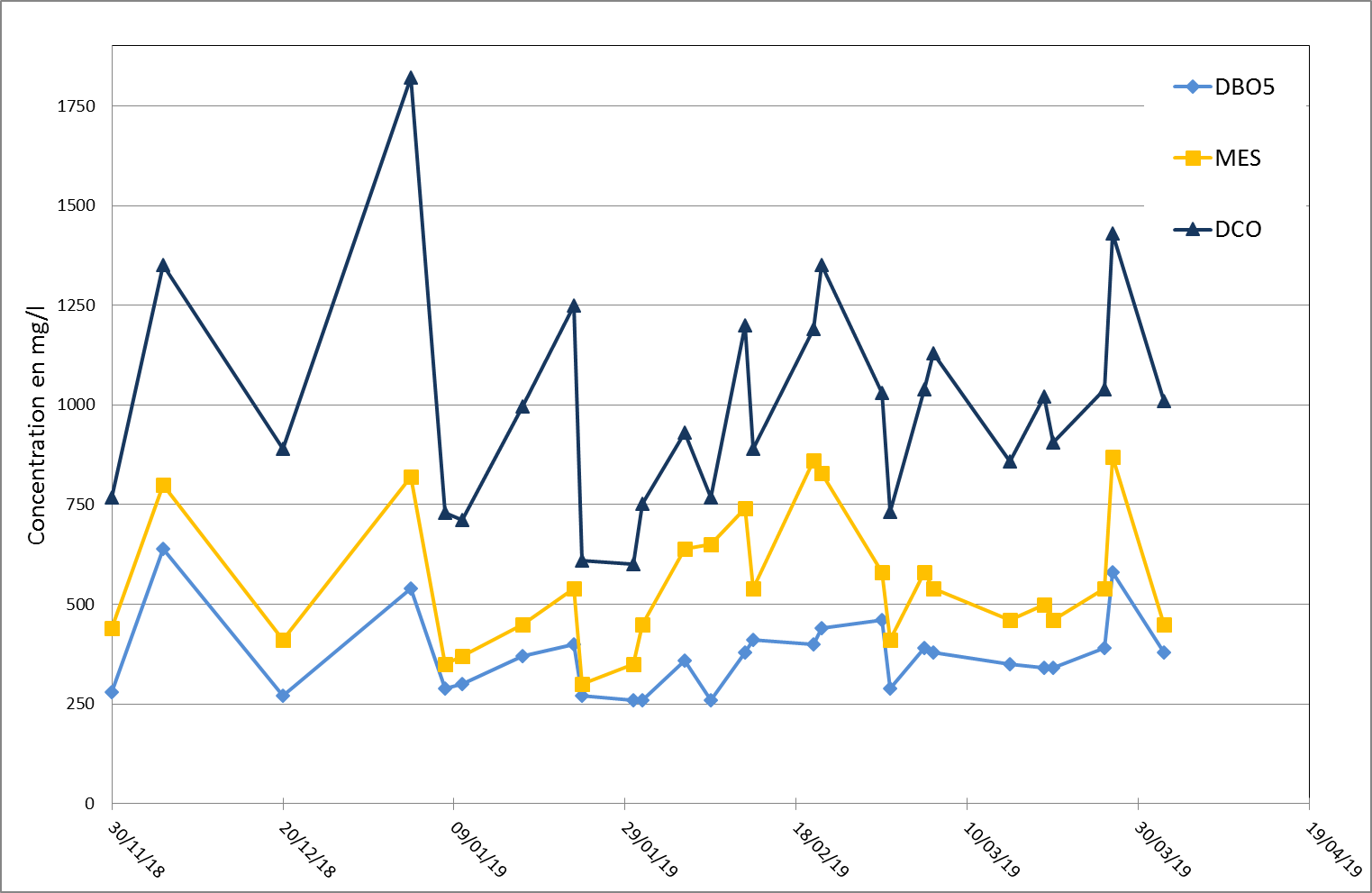 Prélèvements et analyses réalisées par l’IFTS
V2 _ 12/04/2019
Présentation Centre d'Essais Roger Ben Aim
25
Les eaux de la station d’épuration
Les eaux traitées de la STEU d’Agen
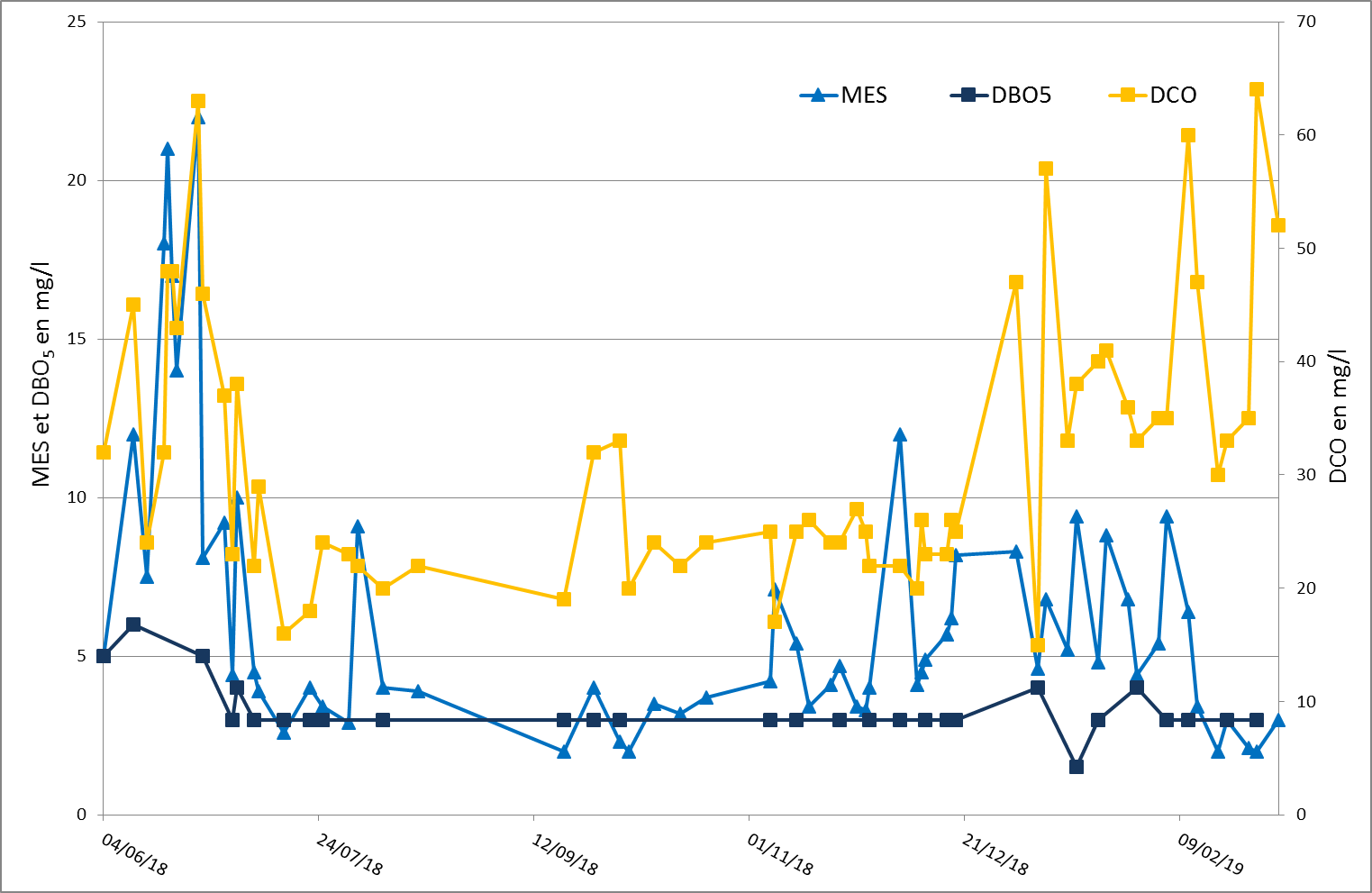 Prélèvements et analyses réalisées par VEOLIA / EAU de GARONNE
V2 _ 12/04/2019
Présentation Centre d'Essais Roger Ben Aim
26
Autres
Les boues disponibles :

Concentration en boues du bassin d’aération MS = 5 à 6 g/l
Concentration en boues recirculées MS = 12 à 14 g/l
Concentration en boues épaissies MS = 25 à 30 g/l
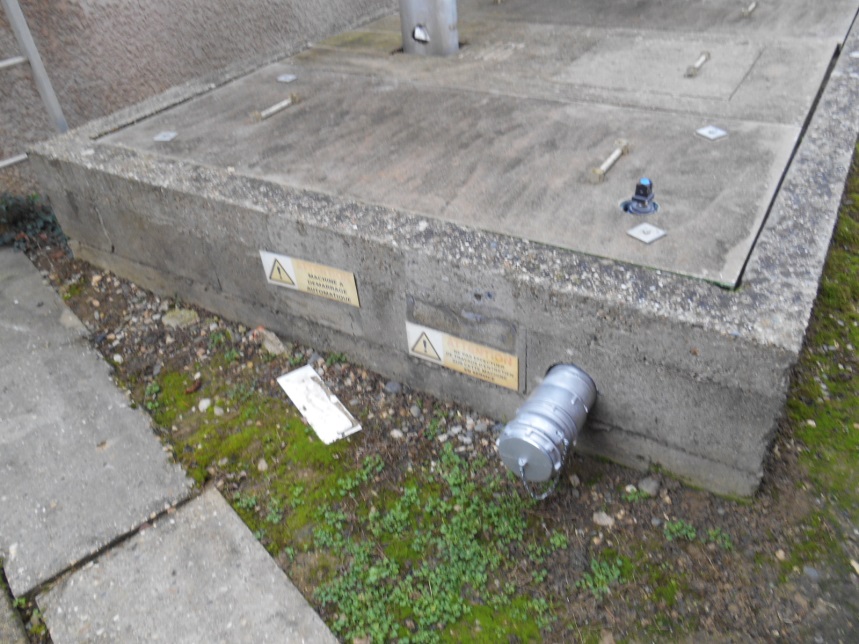 Piquage pour prélèvement des boues épaissies (épaississeur statique)
V2 _ 12/04/2019
Présentation Centre d'Essais Roger Ben Aim
27
4 - Les eaux de références
V2 _ 12/04/2019
Présentation Centre d'Essais Roger Ben Aim
28
Eaux de références
Constitution d’effluents synthétiques à partir des eaux disponibles et dopage en composés connus
Le choix d’une eau de référence repose sur l’intérêt, que nous avons jugé prioritaire, de maitriser les caractéristiques du fluide d’essai.

Détermination des caractéristiques d’un effluent réel :
Recherches bibliographiques 
Analyses de l’effluent 

Détermination des caractéristiques de l’effluent synthétique :
Recherches bibliographiques 
Choix des polluants représentatifs 
Essais laboratoire de reconstitution de l’effluent
Analyses de l’effluent synthétique
V2 _ 12/04/2019
Présentation Centre d'Essais Roger Ben Aim
29
Eau de référence
Reconstitution de l’eau de référence avec :
Substances chimiques 
Effluents souhaités
Déchets ou polluants divers
…

Exemple de polluant modèle
Des substances connues et caractérisées seront utilisées pour représenter des pollutions
V2 _ 12/04/2019
Présentation Centre d'Essais Roger Ben Aim
30
5 - Réalisation d’une prestation
V2 _ 12/04/2019
Présentation Centre d'Essais Roger Ben Aim
31
Réalisation des essais
En amont des essais
Définition des programmes expérimentaux et du programme d’analyse, par le client et/ou l’IFTS
Analyse de risque de l’équipement par le client
Etablissement du Plan de Prévention 

A l’installation
Mise en place, montage de l’équipement
Alimentation en eau au débit souhaité (Continu, discontinu représentatif d’une journée type)
Formation du personnel IFTS à l’utilisation des équipements par le client
Mise à disposition d’équipements connexes
V2 _ 12/04/2019
Présentation Centre d'Essais Roger Ben Aim
32
Réalisation des essais
Pendant les essais
Mise à disposition sur la durée des essais de la zone expérimentale instrumentée, du laboratoire, d’une salle de travail/réunion
Présence du personnel IFTS sur site durant la durée des essais pour la gestion des fluides et des utilités
Support du client sur la durée des essais 
Conduite des essais par un technicien IFTS sur la base d’un programme expérimental
Relevé des conditions d’essais
Prélèvements d’échantillons 
Réalisation des analyses par l’IFTS
Envois de rapports d’essais intermédiaires et finaux selon une fréquence définie
V2 _ 12/04/2019
Présentation Centre d'Essais Roger Ben Aim
33
Réalisation des analyses
Réalisation des analyses au sein du Laboratoire d’Analyses des Eaux de l’IFTS accrédité COFRAC pour les analyses chimiques (paramètres globaux) 
Sous-traitance à un laboratoire partenaire accrédité pour les autres analyses
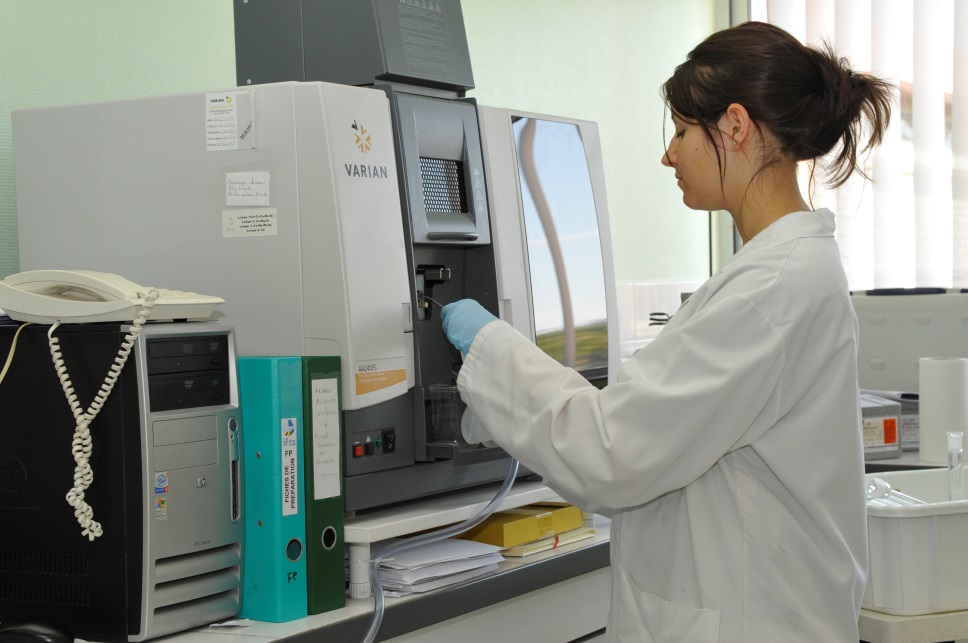 V2 _ 12/04/2019
Présentation Centre d'Essais Roger Ben Aim
34
Exemple d’objectif d’eau traitée
Suivant la finalité des traitements, différentes règlementations peuvent s’imposer:
Eaux usées :
Arrêté du 21 juillet 2015 relatif aux systèmes d’assainissement collectif et aux installations d’assainissement non collectif, à l’exception des installations d’assainissement non collectif recevant une charge brute de pollution organique inférieure ou égale à 1,2 kg/j de DBO5

Eaux potables : 
Arrêté du 24 décembre 2015 modifiant l’arrêté du 11 janvier 2007 relatif au programme de prélèvements et d’analyses du contrôle sanitaire pour les eaux fournies par un réseau de distribution, pris en application des articles R. 1321-10, R. 1321-15 et R. 1321-16 du code de la santé publique

Réutilisation des eaux : 
Arrêté du 25 Juin 2014 modifiant l’arrêté du 02 Aout 2010 relatif à l’utilisation des eaux issues du traitement d’épuration des eaux résiduaires urbaines pour l’irrigation de cultures ou d’espaces verts
Avis de ANSES, 2015 Agence nationale de sécurité sanitaire de l’alimentation de l’environnement et du travail relatif à « l’analyse des risques sanitaires liés à la réutilisation des eaux grises pour des usages domestiques

Rejet des eaux traitées :
Arrêté du 2 février 1998 relatif aux prélèvements et à la consommation d’eau ainsi qu’aux émissions de toute nature des installations classées pour la protection de l’environnement soumises à autorisation, modifié par des arrêtés plus récents
V2 _ 12/04/2019
Présentation Centre d'Essais Roger Ben Aim
35
Exemple de schéma d’installation au Centre d’essais Roger Ben Aïm
Préleveur
Equipement
Pilote en test
Trop plein 
Vers Eaux usées
Réservoir d’eau traitée
Eaux de Garonne
Débitmètre
Pompe
Vers Eaux usées
V2 _ 12/04/2019
Présentation Centre d'Essais Roger Ben Aim
36
Cuve tampon
Supervision
Pompe
Etage
Débitmètre
RDC
Préleveur sortie
Préleveur entrée
Débitmètre
Pompe
Equipement Pilote
en test
hacheur
Retour 
vers STEP
Eaux 
entrée STEP après prétraitement
Retour 
vers STEP
STEP
V2 _ 12/04/2019
Présentation Centre d'Essais Roger Ben Aim
37